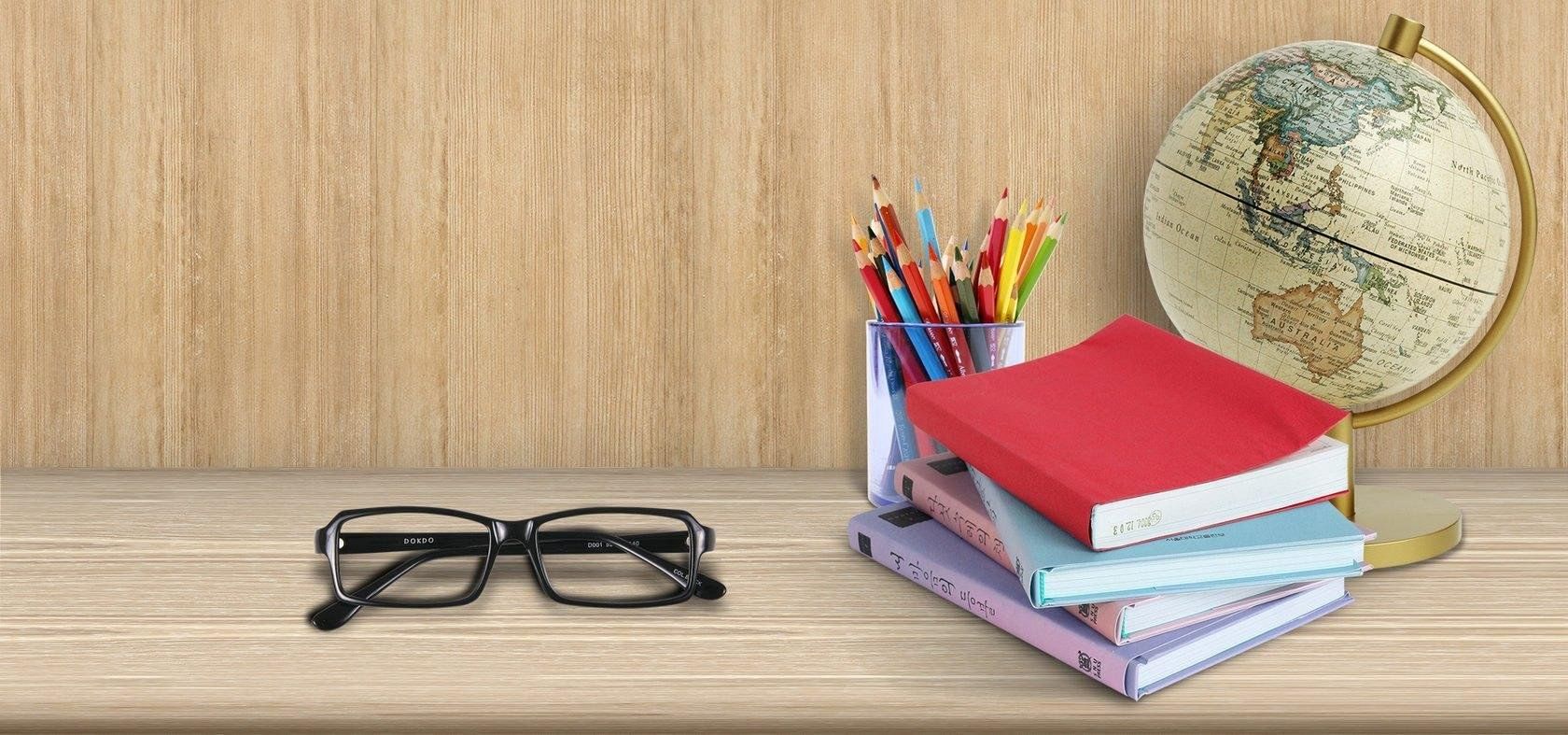 Муниципальное бюджетное общеобразовательное учреждение «Средняя школа №16 имени Героя Советского Союза Степана Иванова города Евпатория Республики Крым»
Качество образования – 
одна из основных проблем современной школы.
Выступление на педагогическом совете
зам.директора по УВР
Полищук Татьяны Васильевны
г. Евпатория – 2024г.
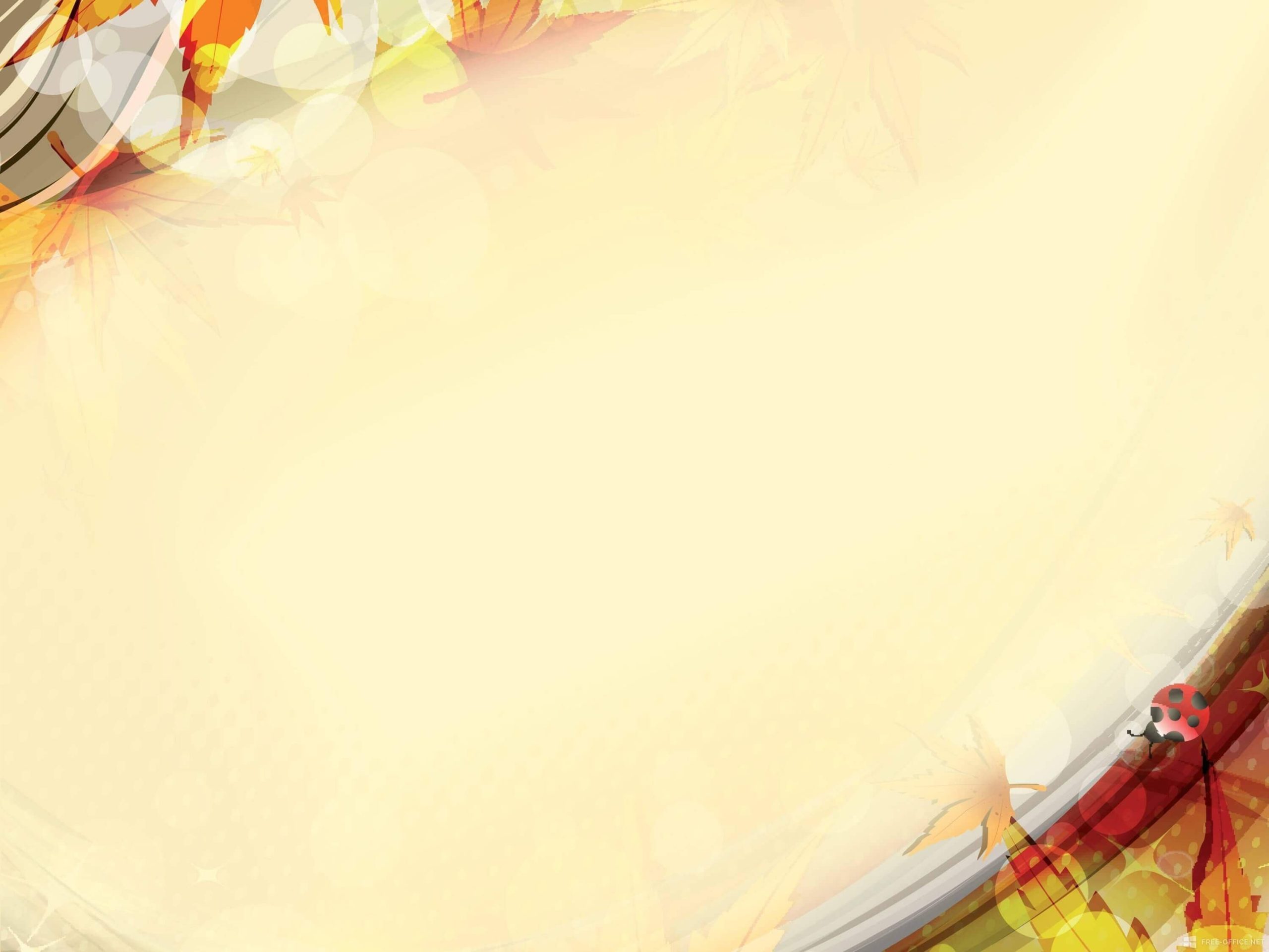 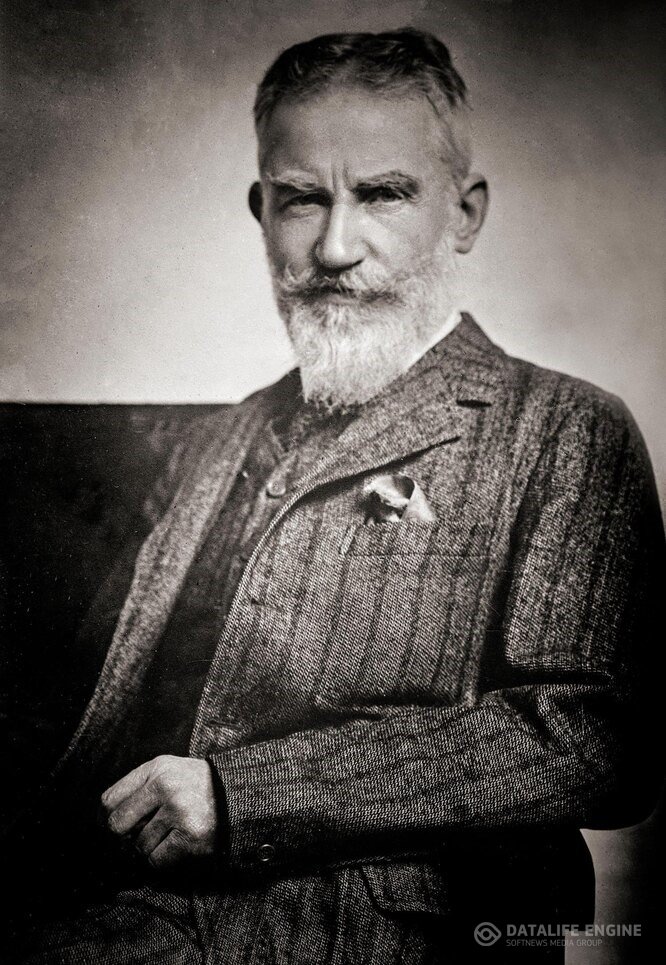 «Единственный путь, ведущий к знанию - деятельность».
Джордж Бернард Шоу
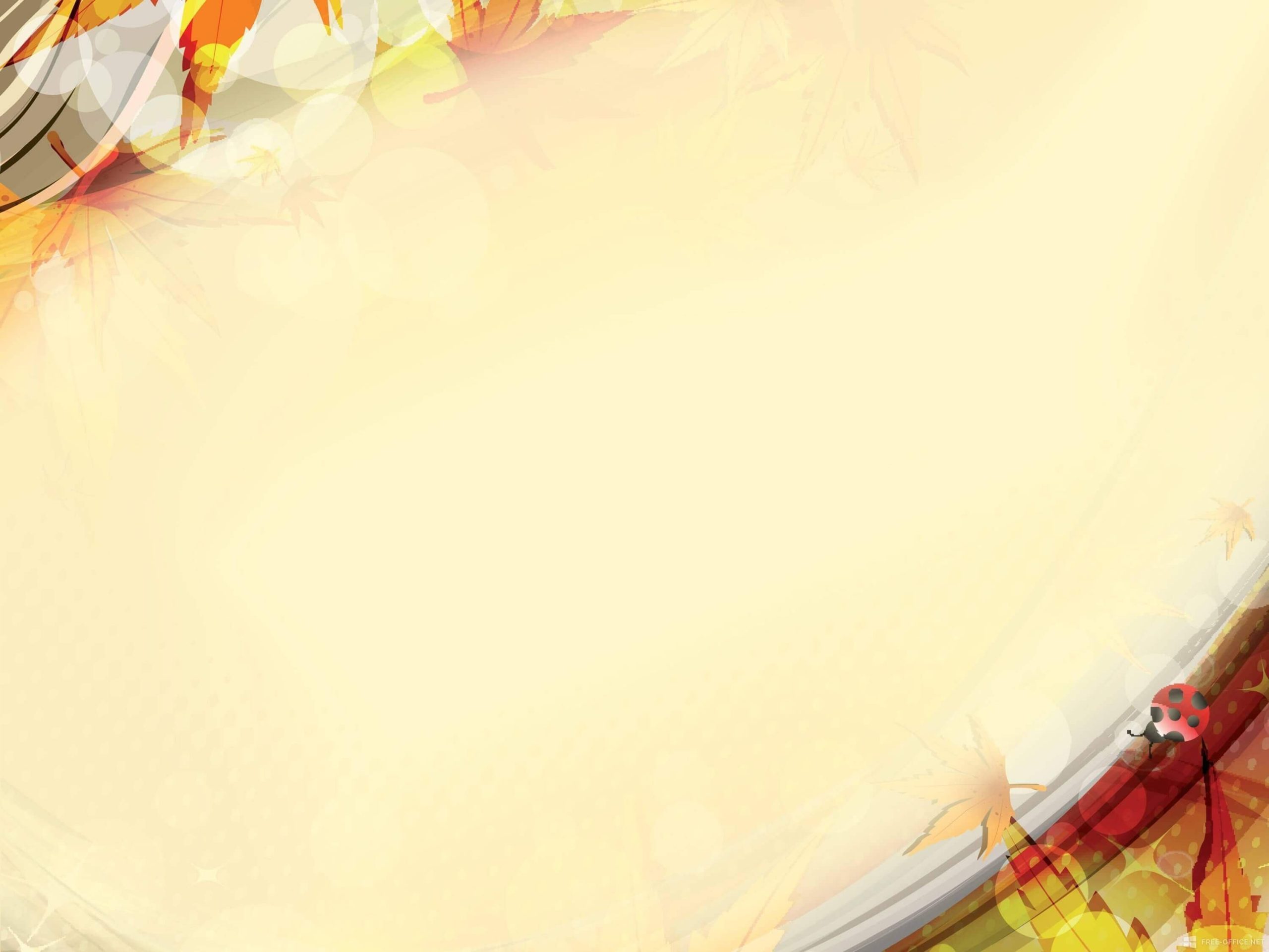 Основные показатели эффективности деятельности школы:
 уровень обученности учащихся; готовность их к продолжению образования; уровень воспитанности учащихся; состояние здоровья детей; уровень социальной адаптации выпускников к жизни в обществе; уровень выполнения стандартов образования.
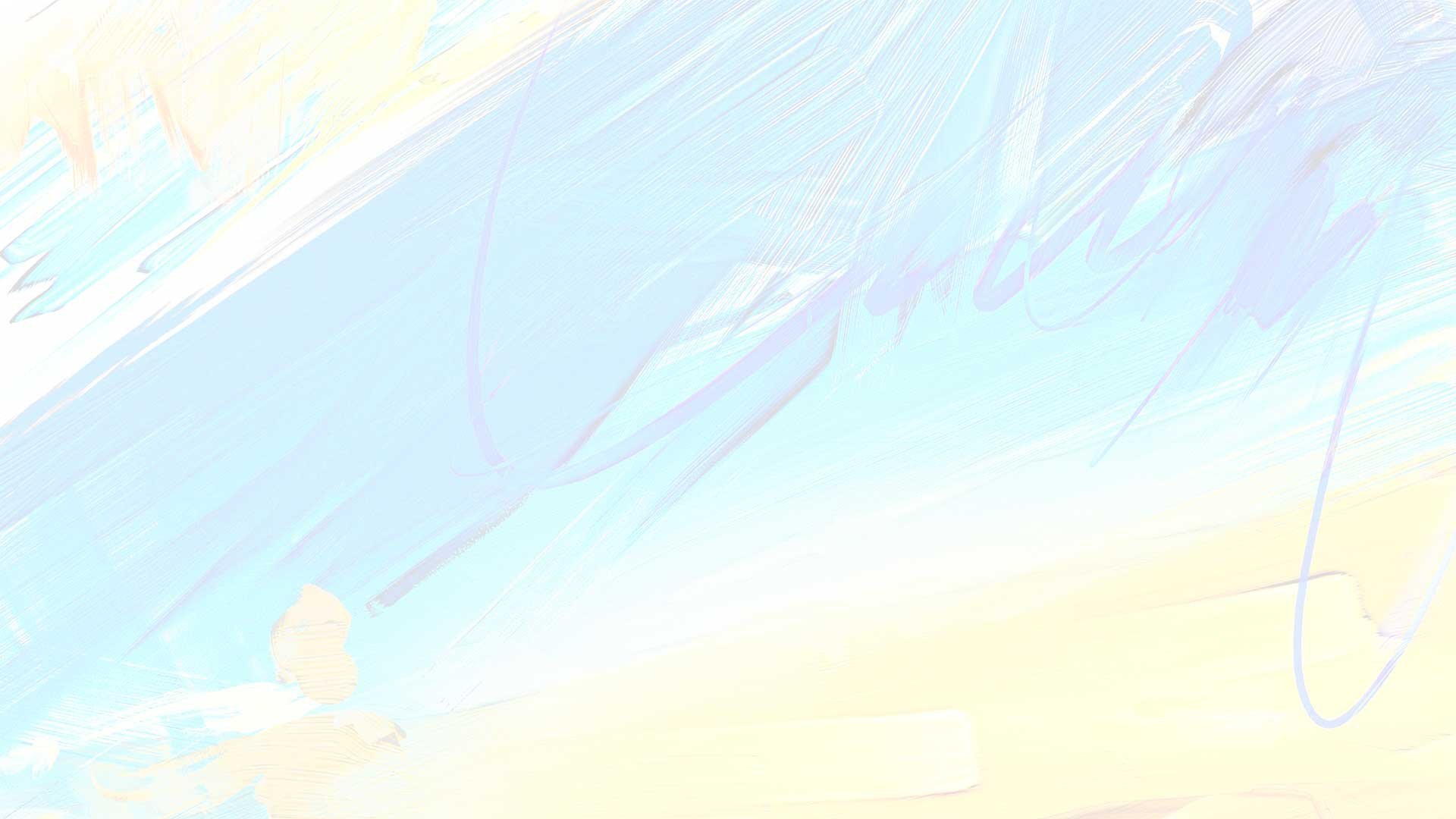 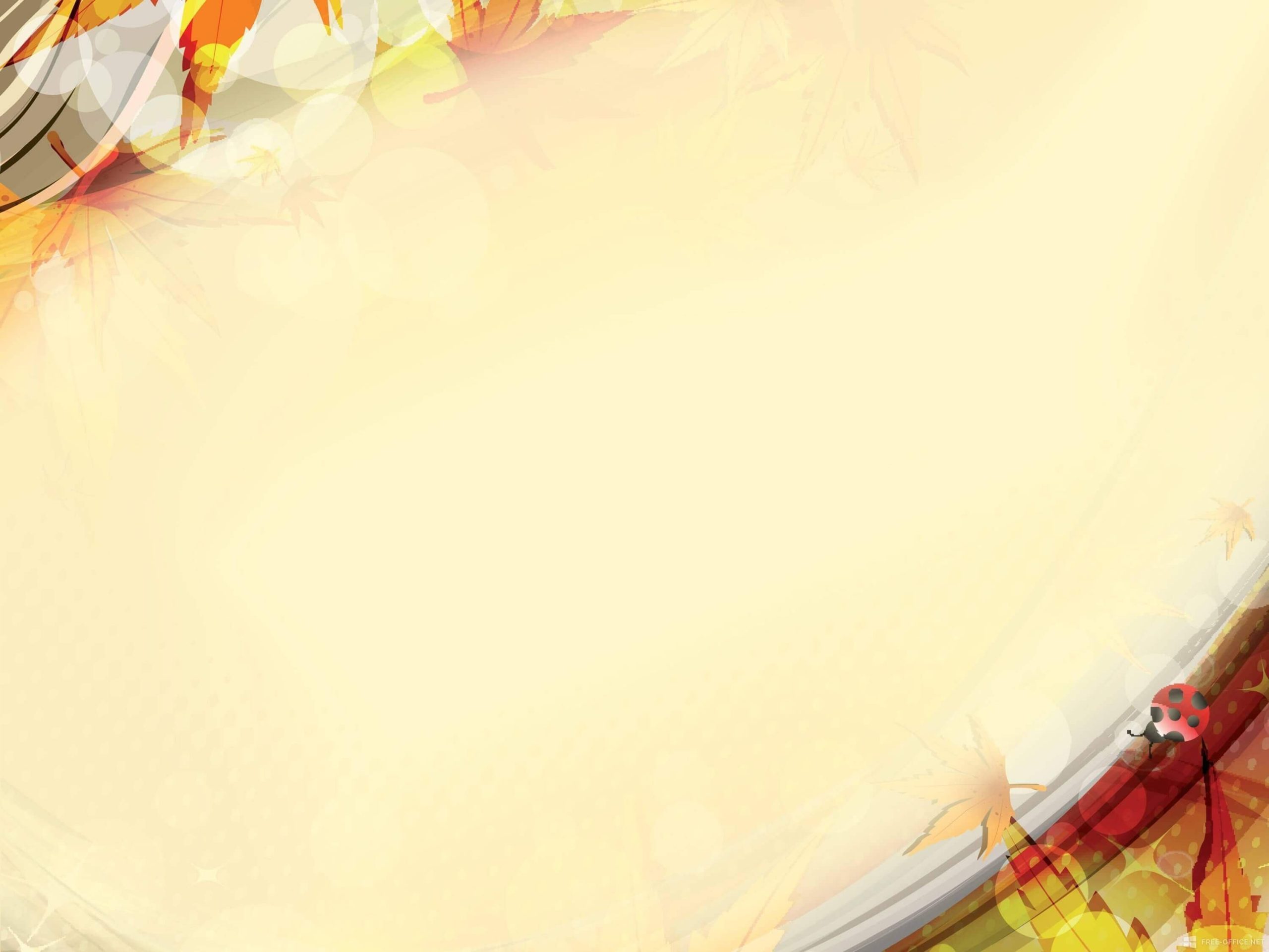 Качество образования
Из высокого уровня профессионализма педагогов.
Из материально – технического обеспечения школы.
Из создания комфортности в обучении школьников.
Из показателей  сформированных  навыков и знаний учащихся.
Чтобы повысить качество образования следует:
- улучшать процессы преподавания и обучения;
-  использовать разнообразные методики и технологии;
- применять информационно-коммуникационный подход в процессе обучения.
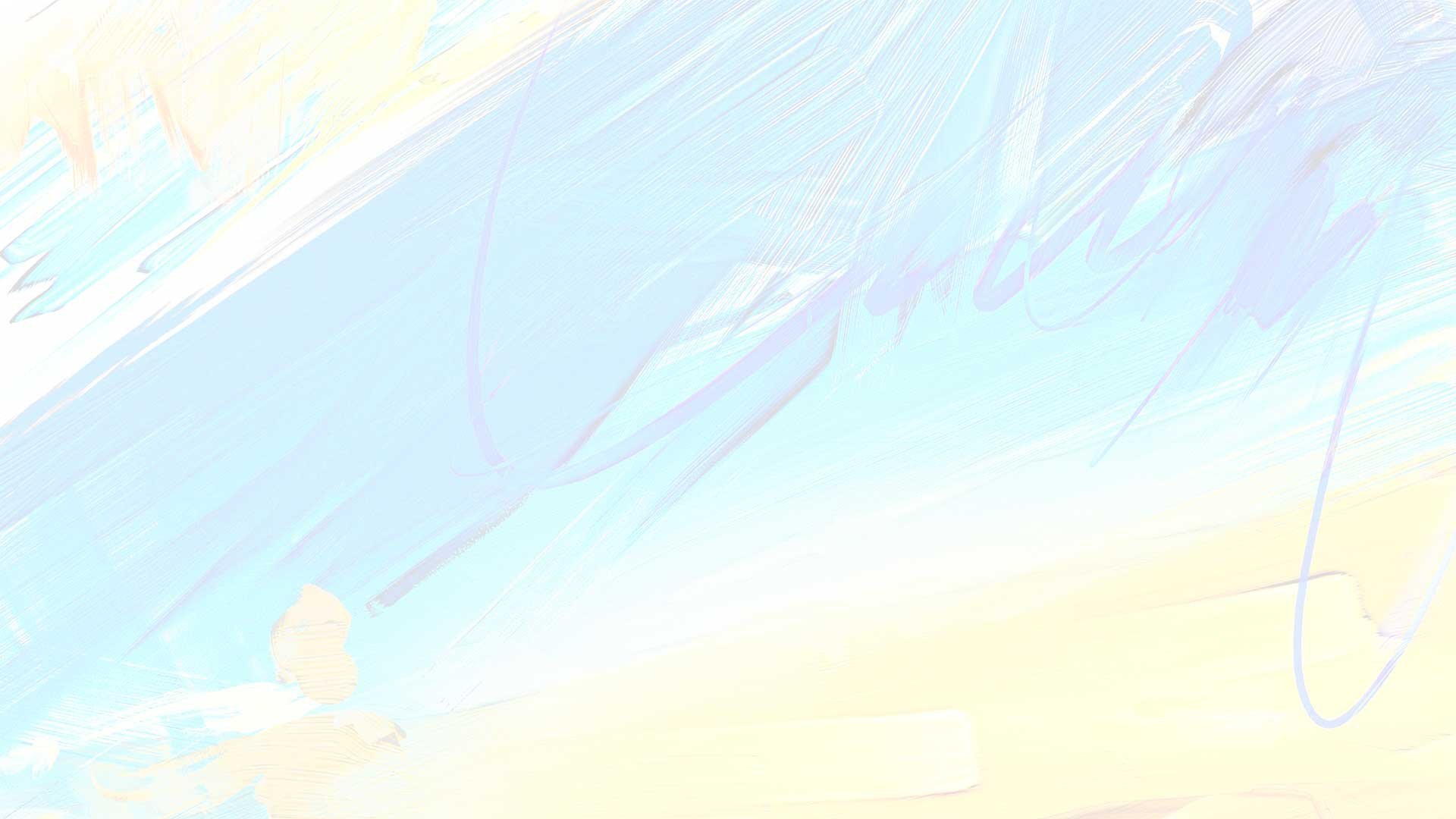 Представления о качестве образования
для учащихся
для родителей
для учителей
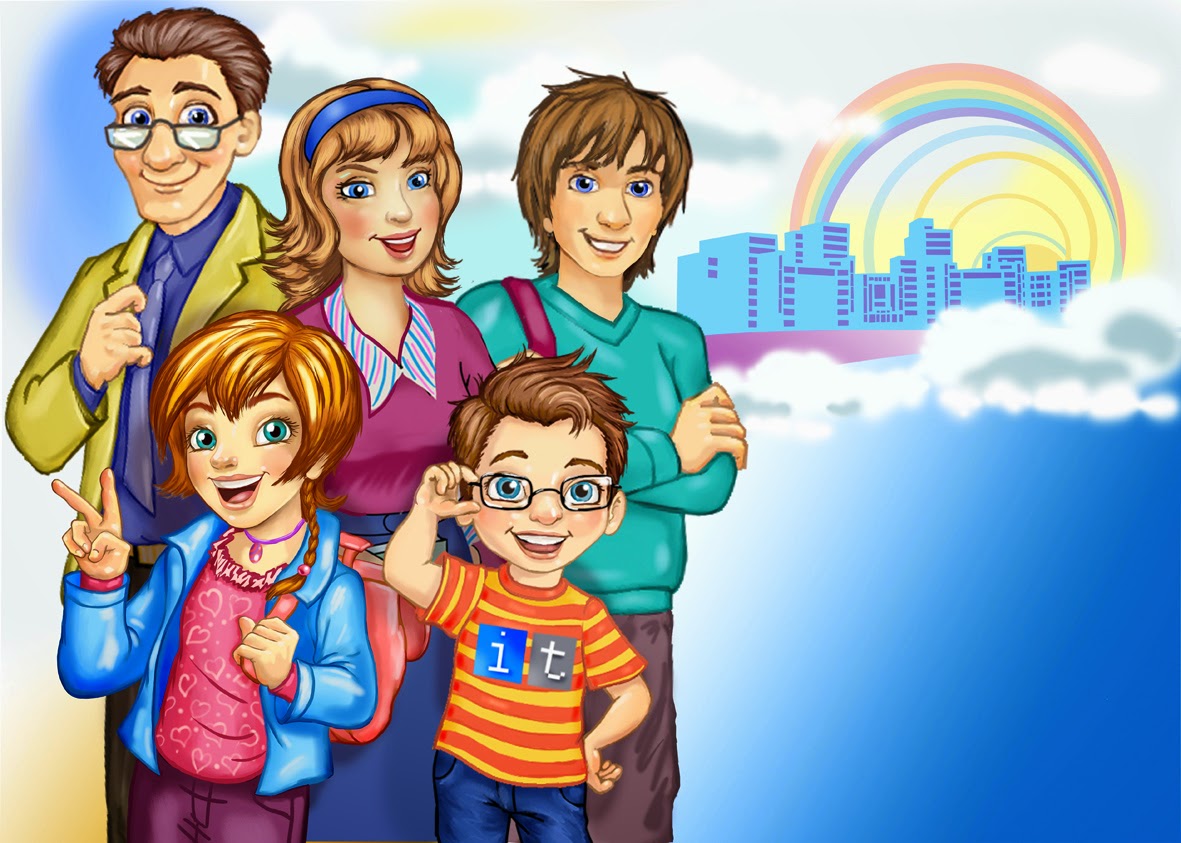 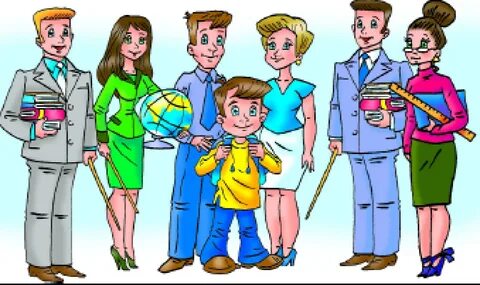 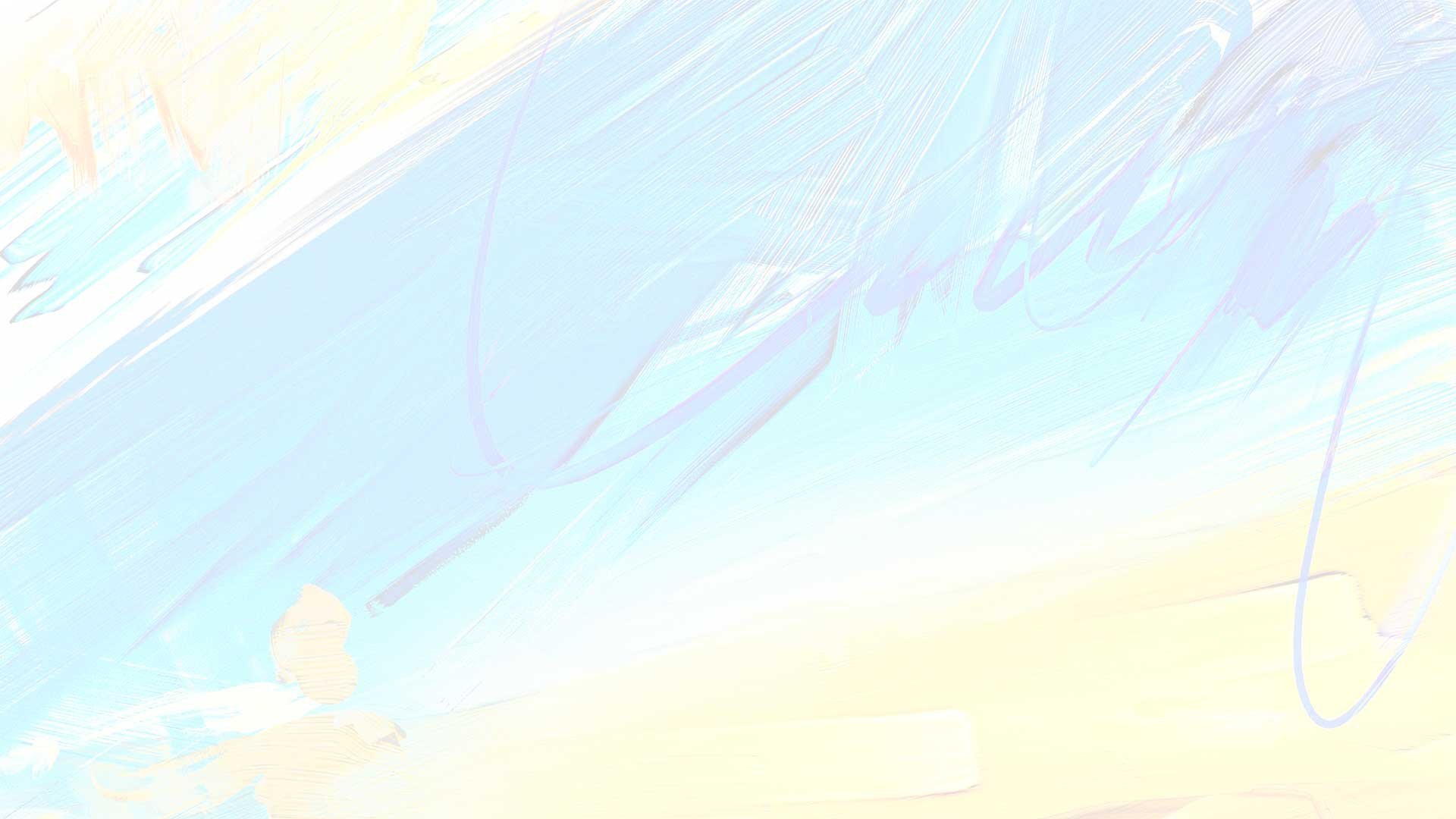 Результативность обучения учащихся 2-4 классов
за 2023-2024 учебный год
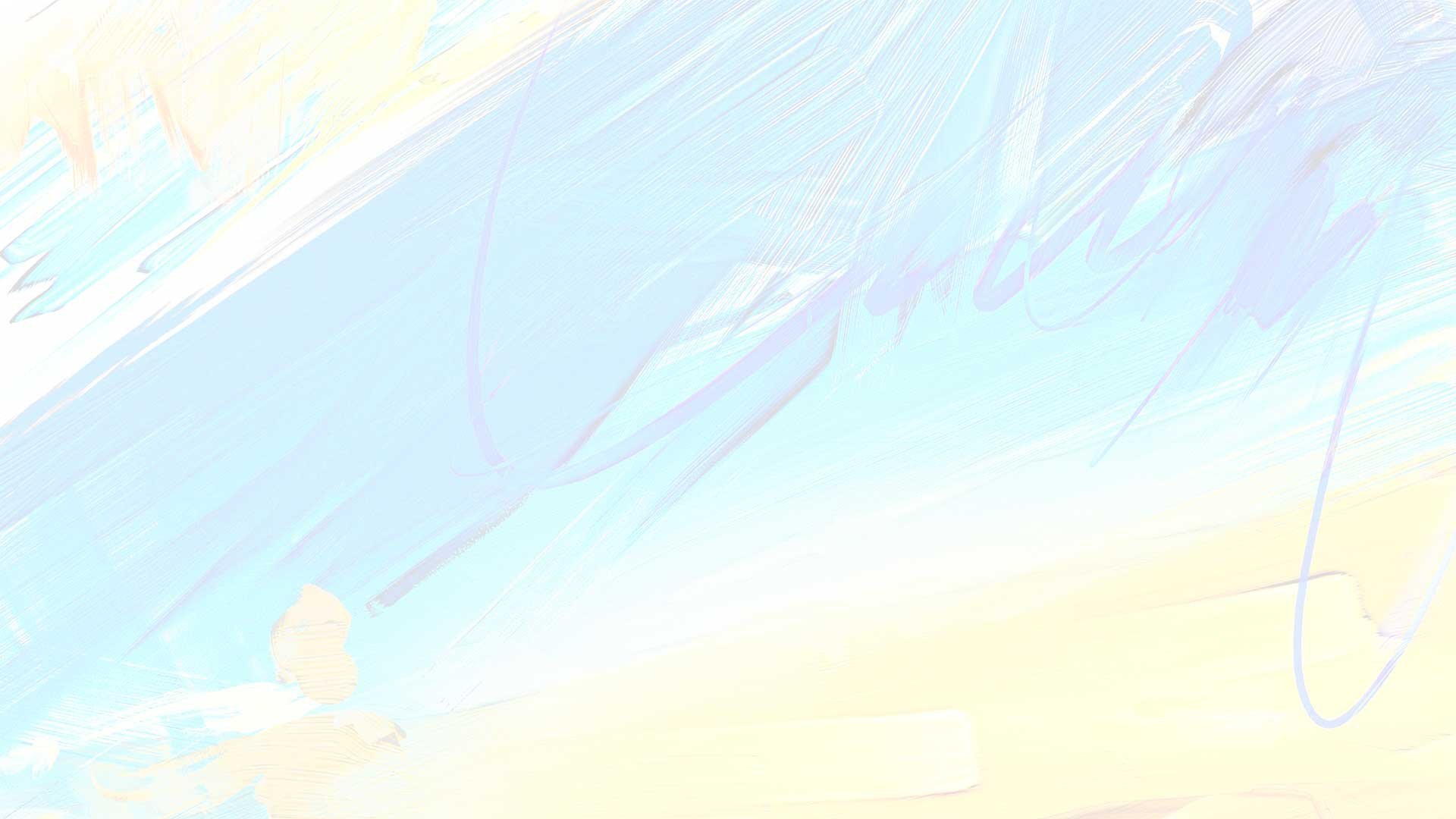 Результативность обучения учащихся 5-11 классов за 2023-2024 учебный год